Педагогический совет «Организация работы по нравственно-патриотическому воспитанию детей дошкольного возраста»
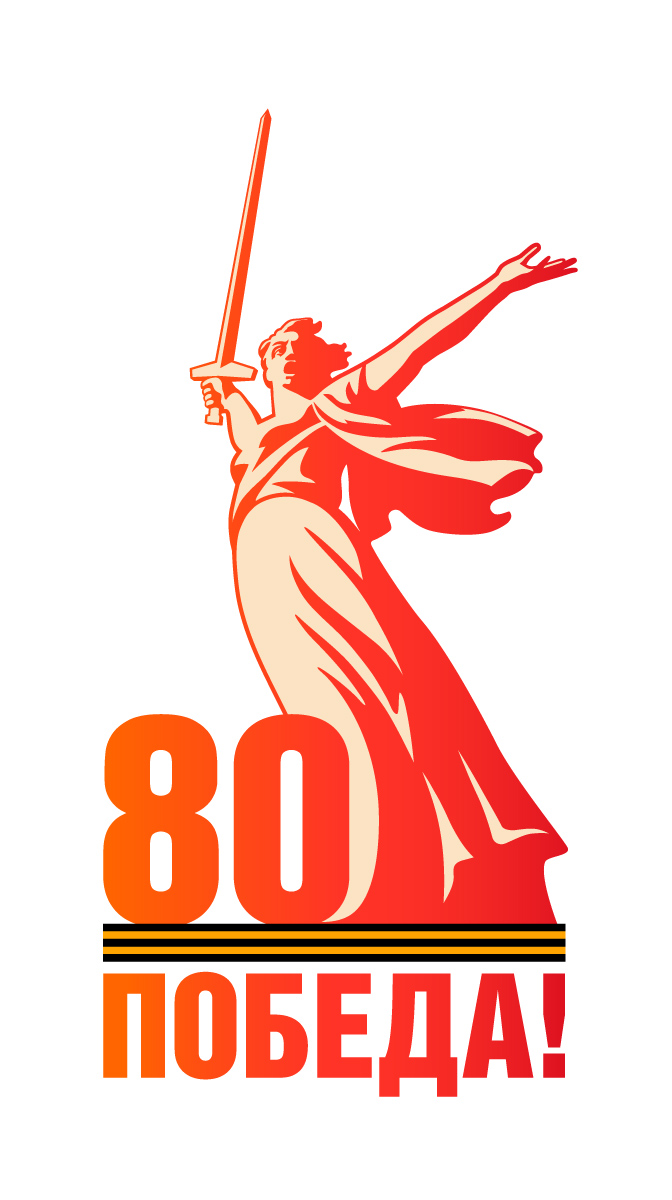 1 апреля 2025год
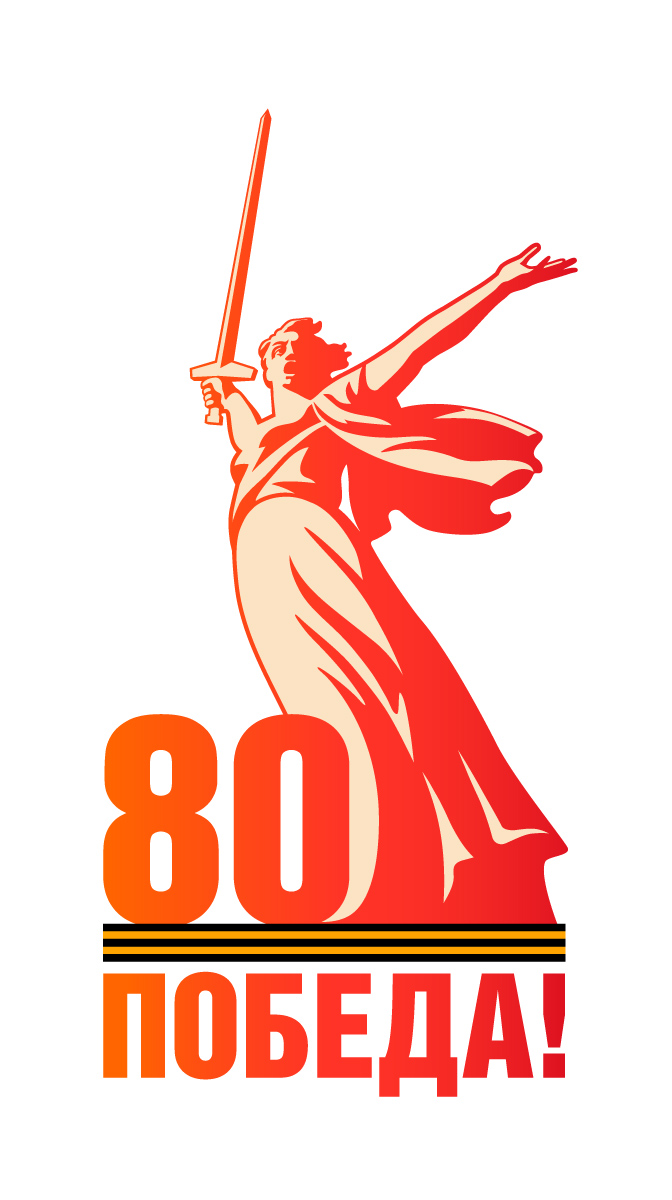 Цель:
Повысить качество патриотического воспитания дошкольников через обновление содержания и технологий работы по данному направлению, совершенствование профессиональной компетентности педагогов в решении задач патриотического воспитания.
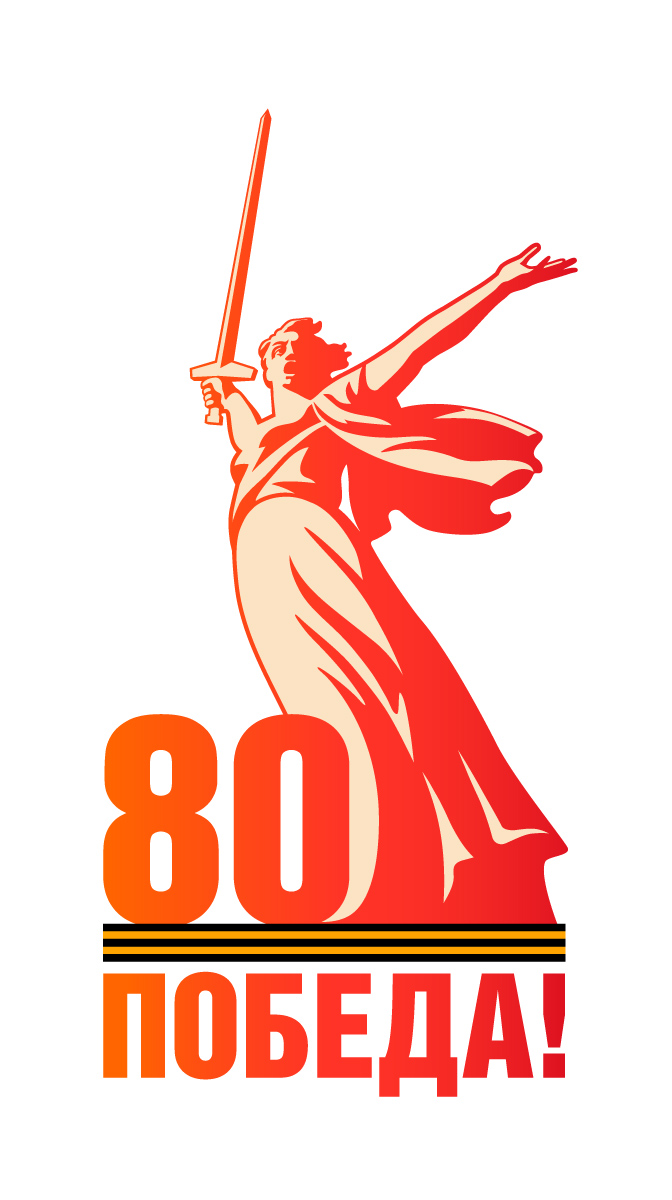 Задачи:
Совершенствовать работу в ДОО по патриотическому воспитанию детей дошкольного возраста,
  Обновить содержание и технологии патриотического воспитания дошкольников, учитывая возрастные особенности и возможности детей, ресурсы образовательной организации, участие социальных партнеров, вовлечение родителей. 
Познакомить педагогов с  практиками патриотического воспитания дошкольников.
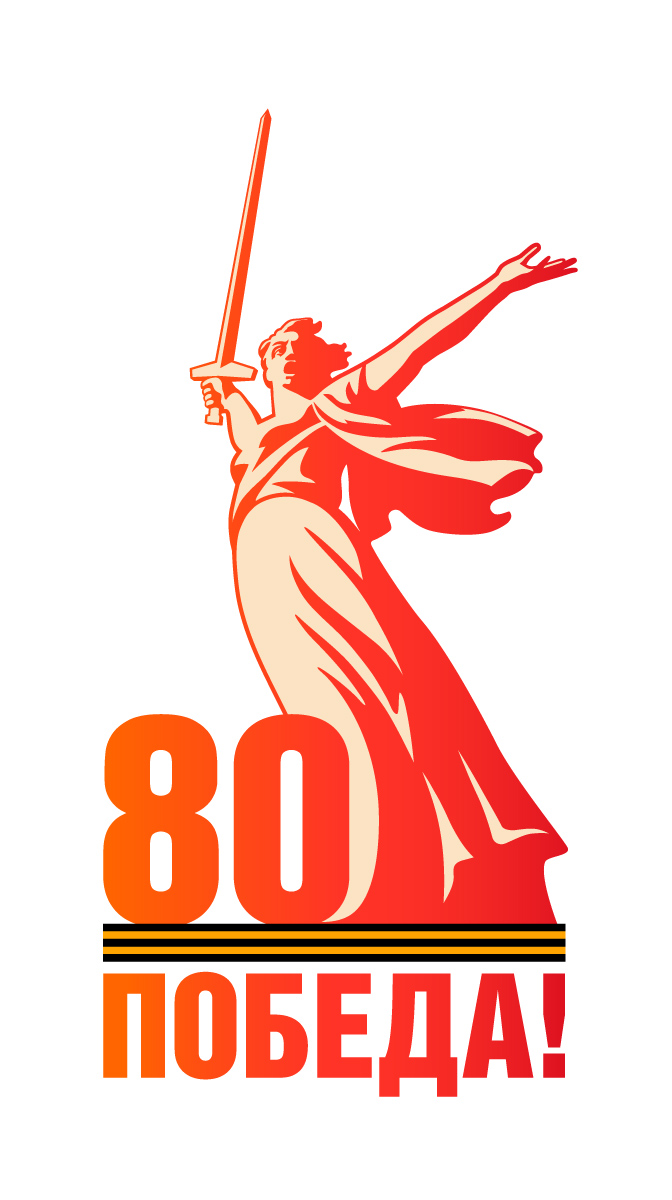 Ориентиры патриотического воспитания:
1.Формирование первичных представлений о себе, семье, обществе, государстве, мире и природе:
2. Формирование гражданской принадлежности, патриотических чувств, чувства гордости за свою страну:
3. Духовно-нравственное развитие:
4. Социализация и коммуникация:
Задачи патриотического воспитания дошкольников:
–  формирование любви к родному краю, родной природе, родному языку, культурному наследию своего народа;
– воспитание любви, уважения к своим национальным особенностям и чувства собственного достоинства как представителя своего народа; 
– воспитание уважительного отношения к гражданам России в целом, своим соотечественникам и согражданам, представителям всех народов России, к ровесникам, родителям, соседям, старшим, другим людям вне зависимости от их этнической принадлежности; 
– воспитание любви к родной природе, природе своего края, России, понимания единства природы и людей и бережного, ответственного отношения к природе.
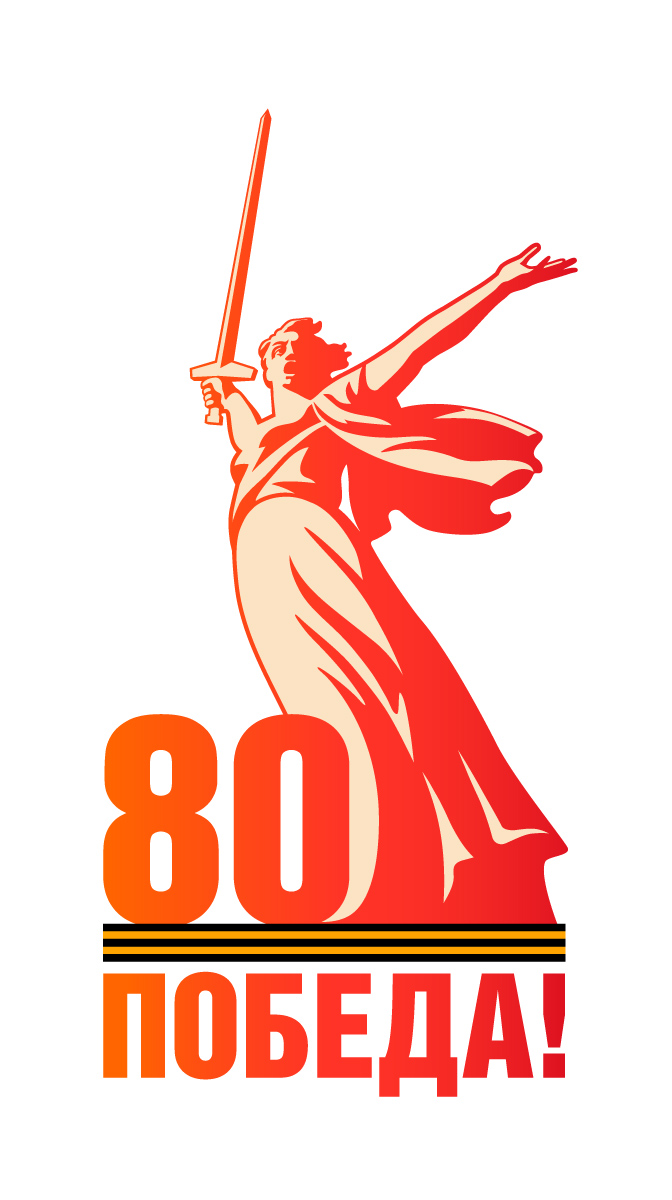 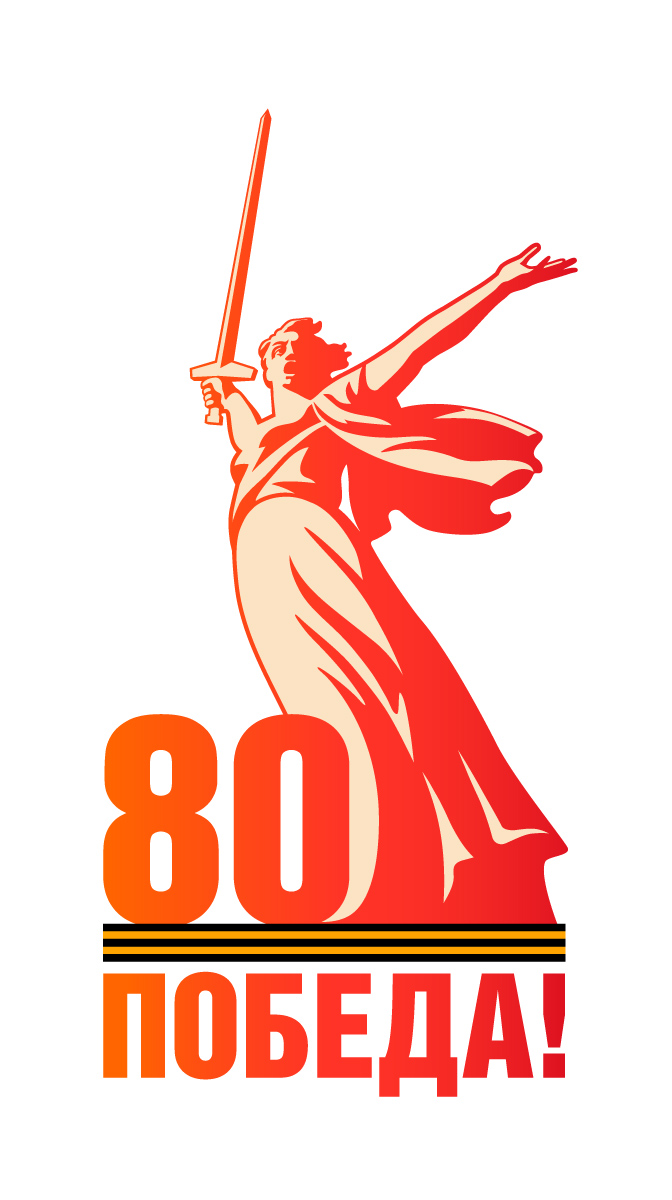 Ярмарка педагогических идей
Доклады педагогов, обмен опытом работы
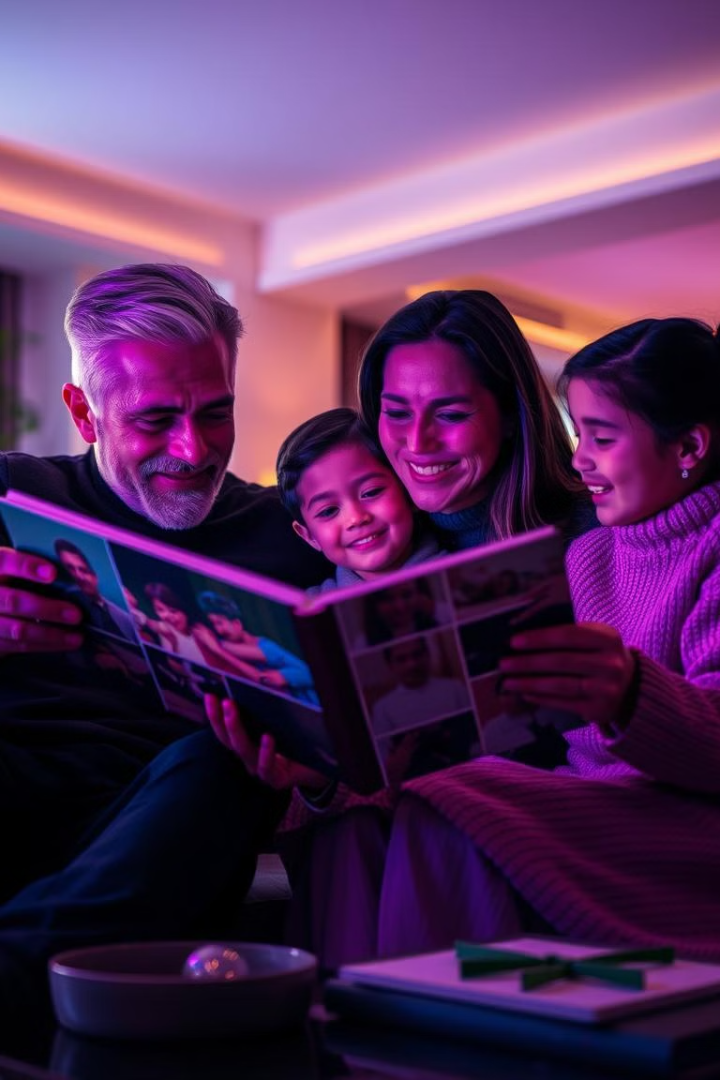 3-4 года: С чего начать?
История семьи
История места
1
2
Рассказы о предках, их жизни и стремлениях. Семейные традиции и реликвии.
Интерес к родному краю, названиям улиц и истории города.
Фольклор
3
Русские народные сказки, мультфильмы и традиционные игрушки.
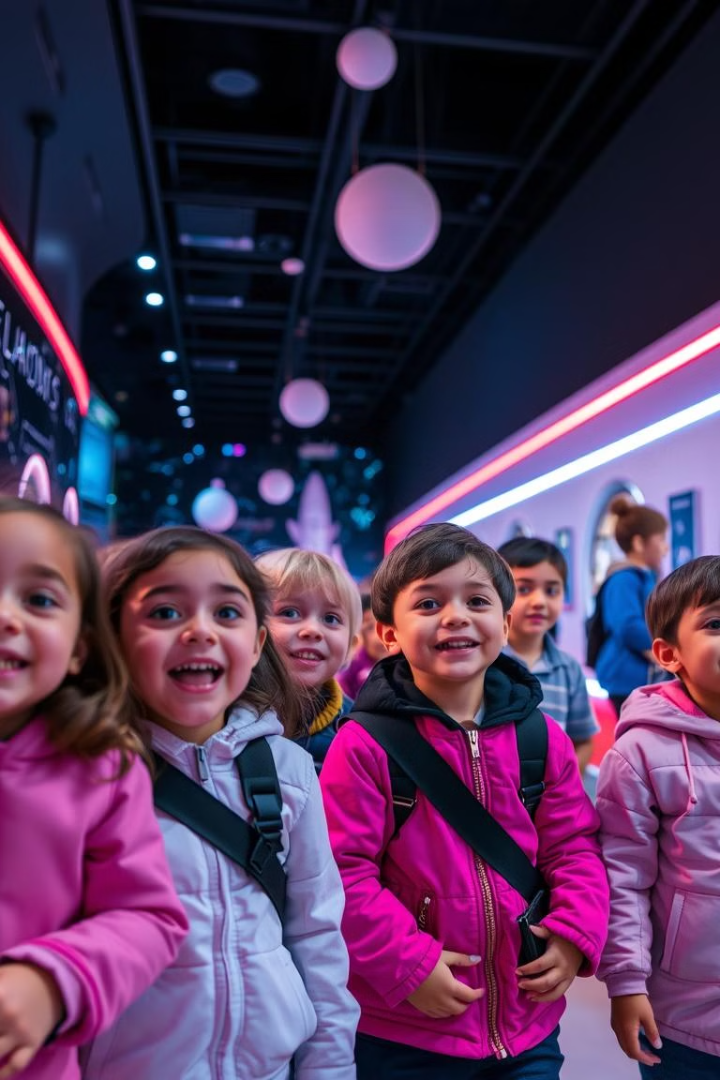 5-6 лет: Расширяем горизонты
Достопримечательности
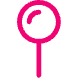 Занимательные рассказы об исторических местах и постройках.
Путешествия
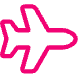 Поездки в соседние города и знакомство с новыми местами.
Достижения
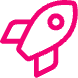 Рассказы об исторических достижениях, например, о космосе.
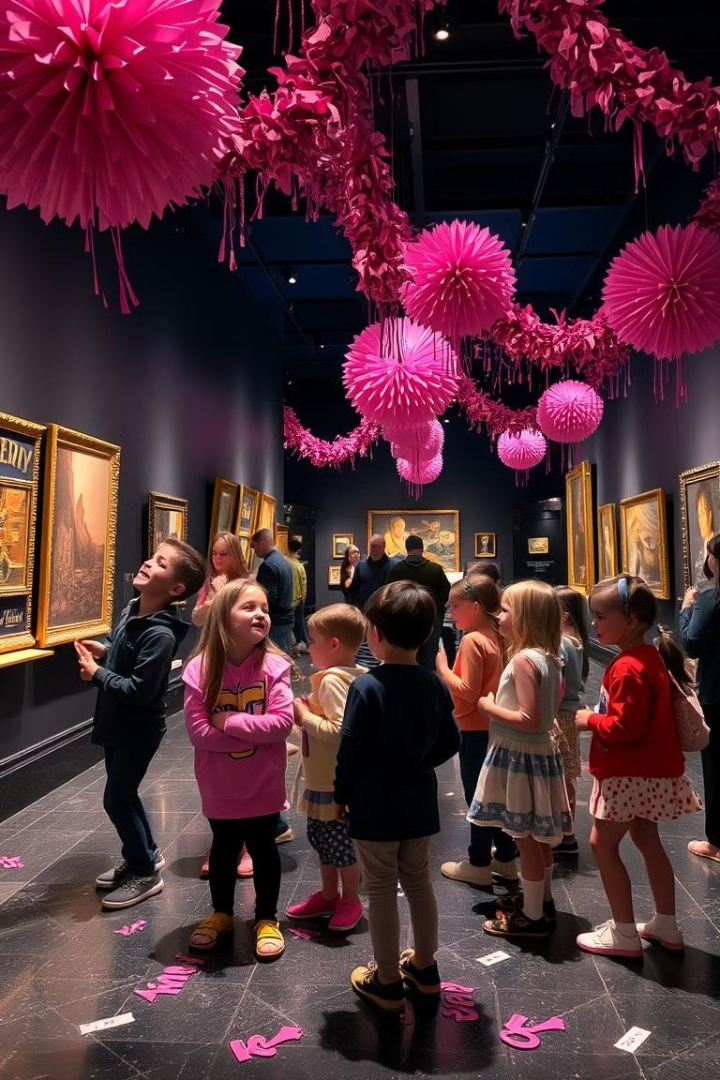 Современные технологии
Мини-музеи
Квест-игры
Создание мини-музеев и выставок детьми и родителями.
Игры-путешествия для освоения сложных понятий.
Интерактив
Интерактивные экскурсии и проектные технологии.
Мини-музеи в детском саду
Эффективность мини-музеев доказана. Создание экспозиций русского быта, традиций и предметов старины.
Военные экспозиции "Герои моей семьи", "История одной медали" и другие.
Квест-технологии
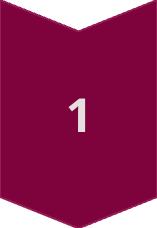 Командная игра
Выполнив задание, участники получают подсказку к следующему.
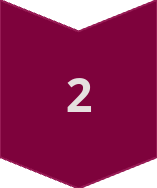 Активная позиция
Самовоспитание и саморазвитие ребенка.
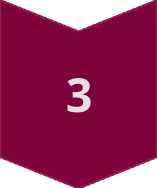 Интерактивное обучение
Вовлечение детей в процесс познания.
Метод проектов
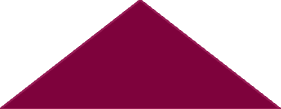 Семья
1
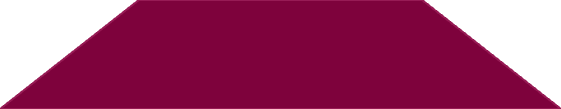 2
Родина
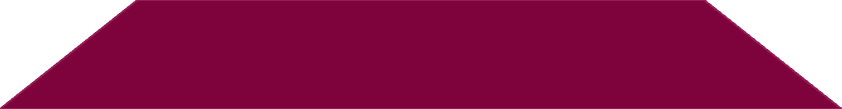 3
Люди
Эффективный способ развивающего взаимодействия. Развитие инициативы и самостоятельности.
Темы проектов: "Моя семья", "Моя малая родина", "Знаменитые люди нашей земли".
Детское волонтерство
Социальная акция
Виды проектов
Формирование положительного отношения к миру и людям.
Социальное, познавательное, экологическое, культурное.
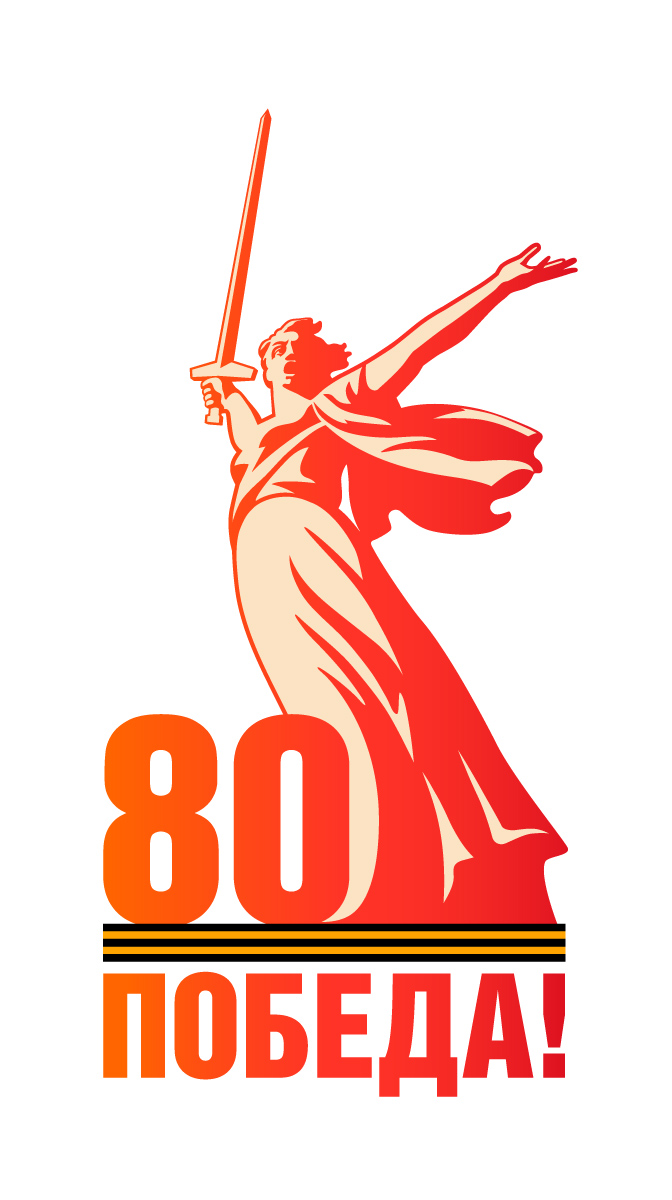 Проект  решения педсовета
1. Продолжить углубленную работу по патриотическому воспитанию дошкольников, совершенствуя содержание, используя новые технологии, формы, методы и приемы работы по данному направлению воспитания. Ответственный: старший воспитатель, воспитатели возрастных групп.

2. Принять в работу рекомендации по организации патриотического воспитания дошкольников: планирование, современные методические разработки, диссеминация опыта. Ответственный: старший воспитатель, воспитатели возрастных групп. Срок: в течение учебного года.
3. Провести открытые занятия лучших практик патриотического воспитания среди педагогов разных возрастных групп детского сада.
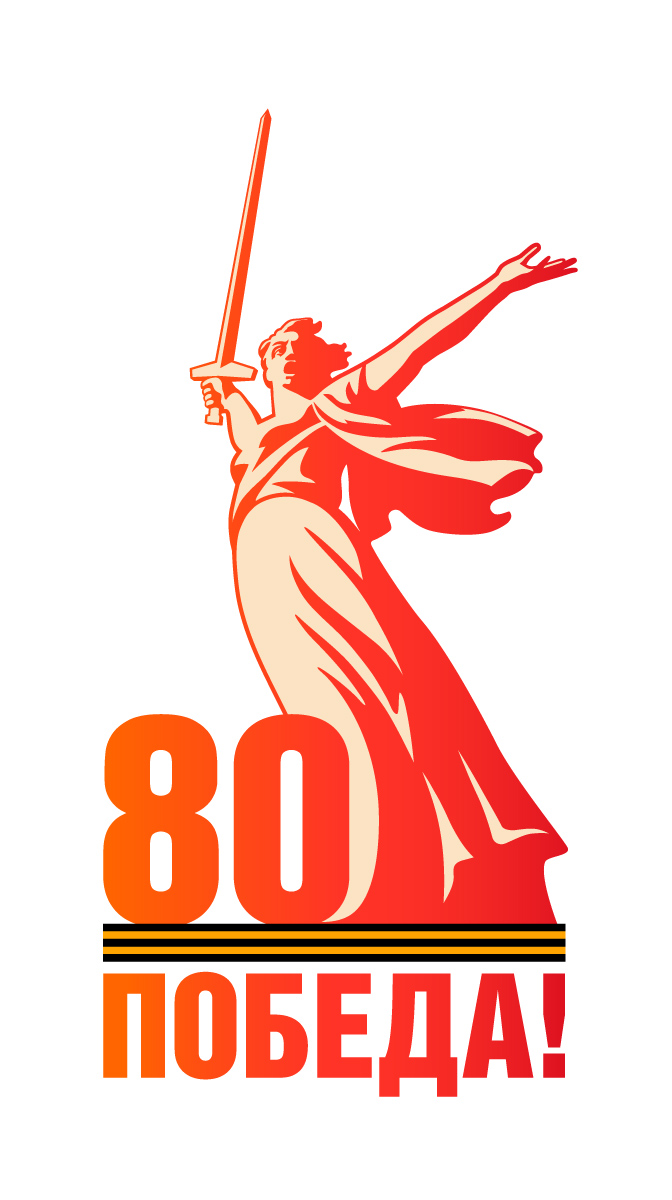